Year 6 | Week 7 | Day 1
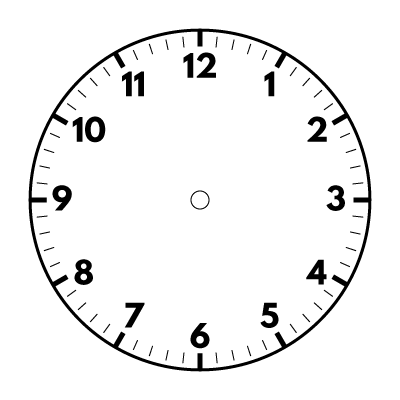 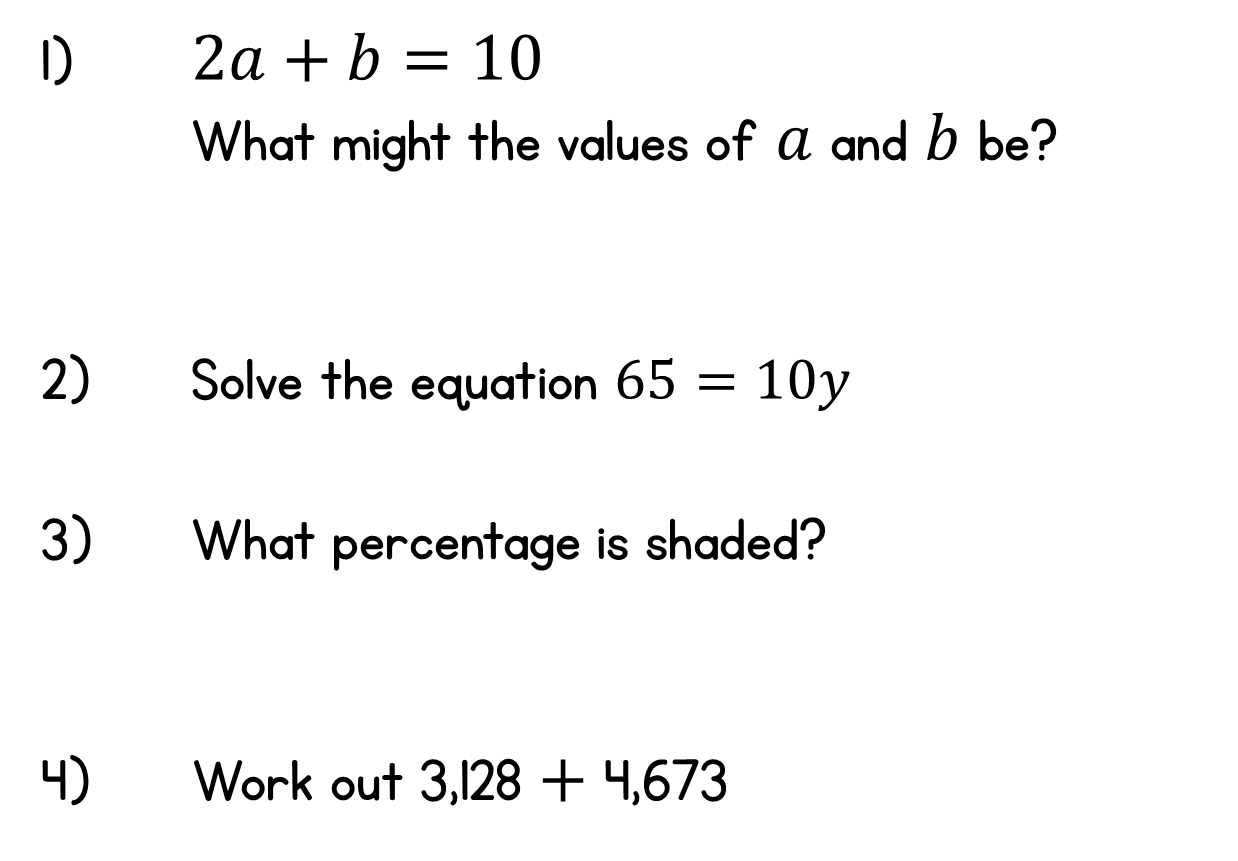 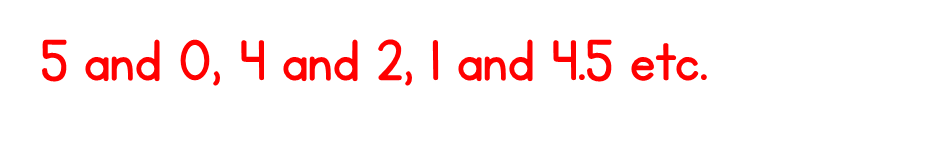 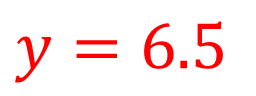 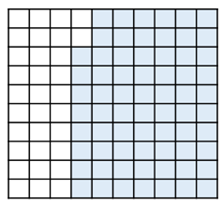 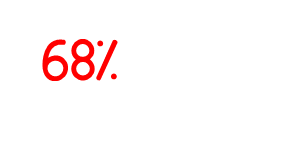 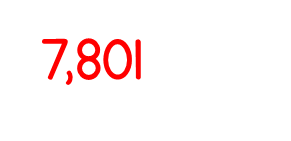 Year 6 | Week 7 | Day 2
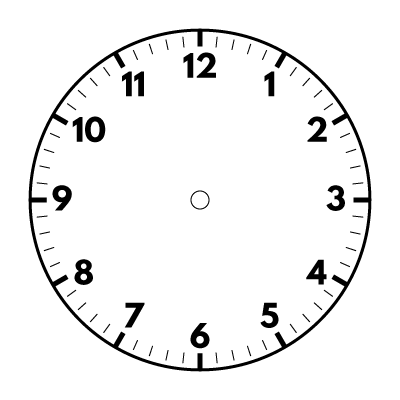 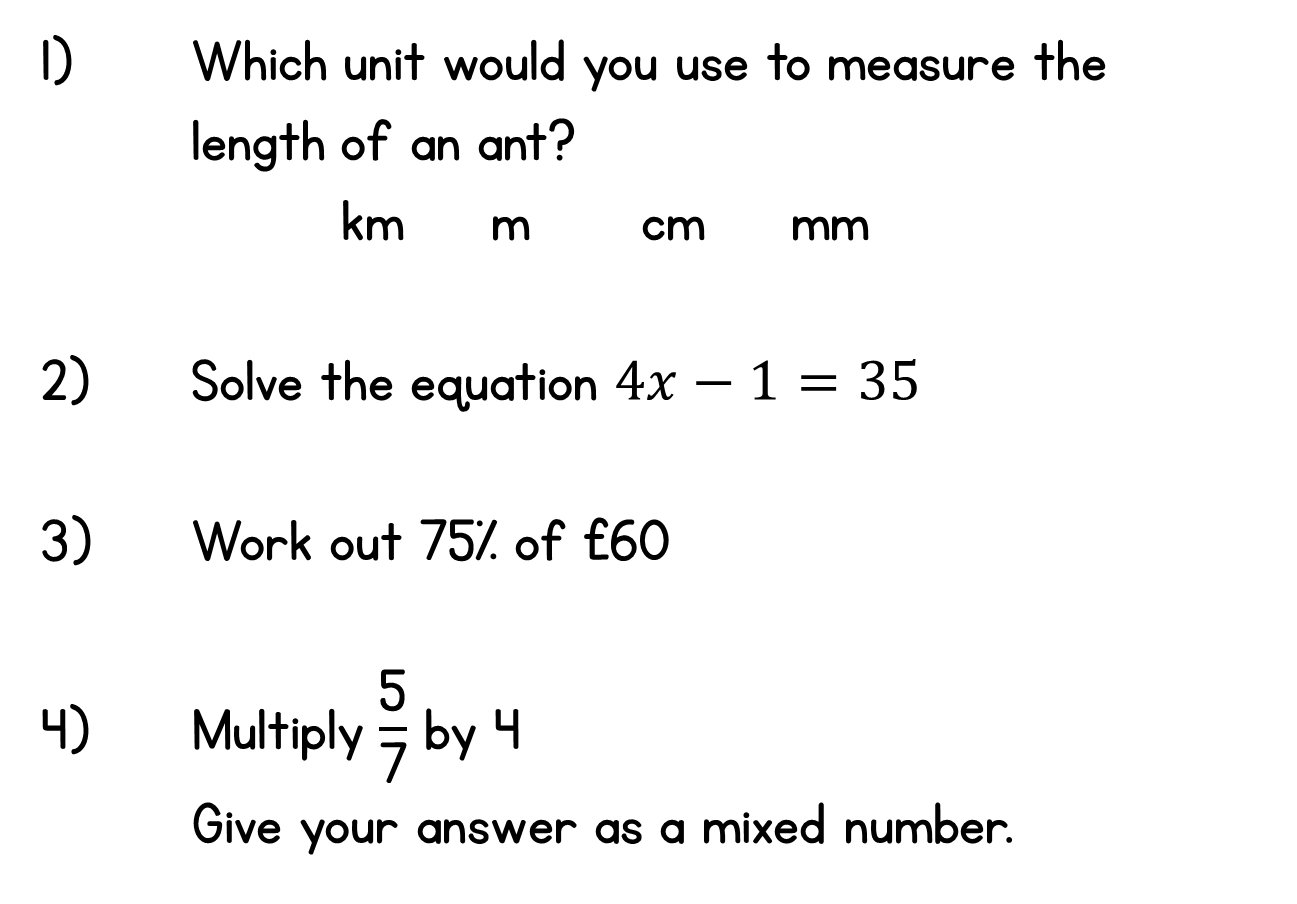 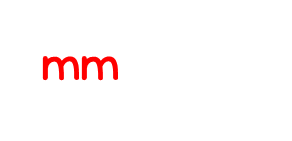 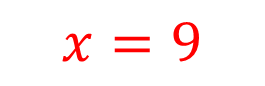 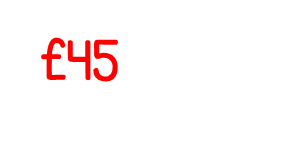 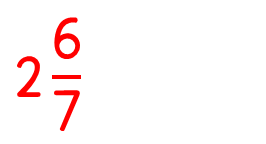 Year 6 | Week 7 | Day 3
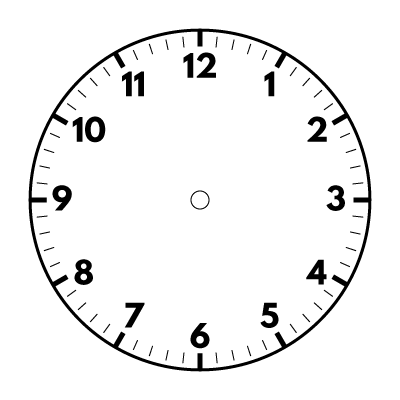 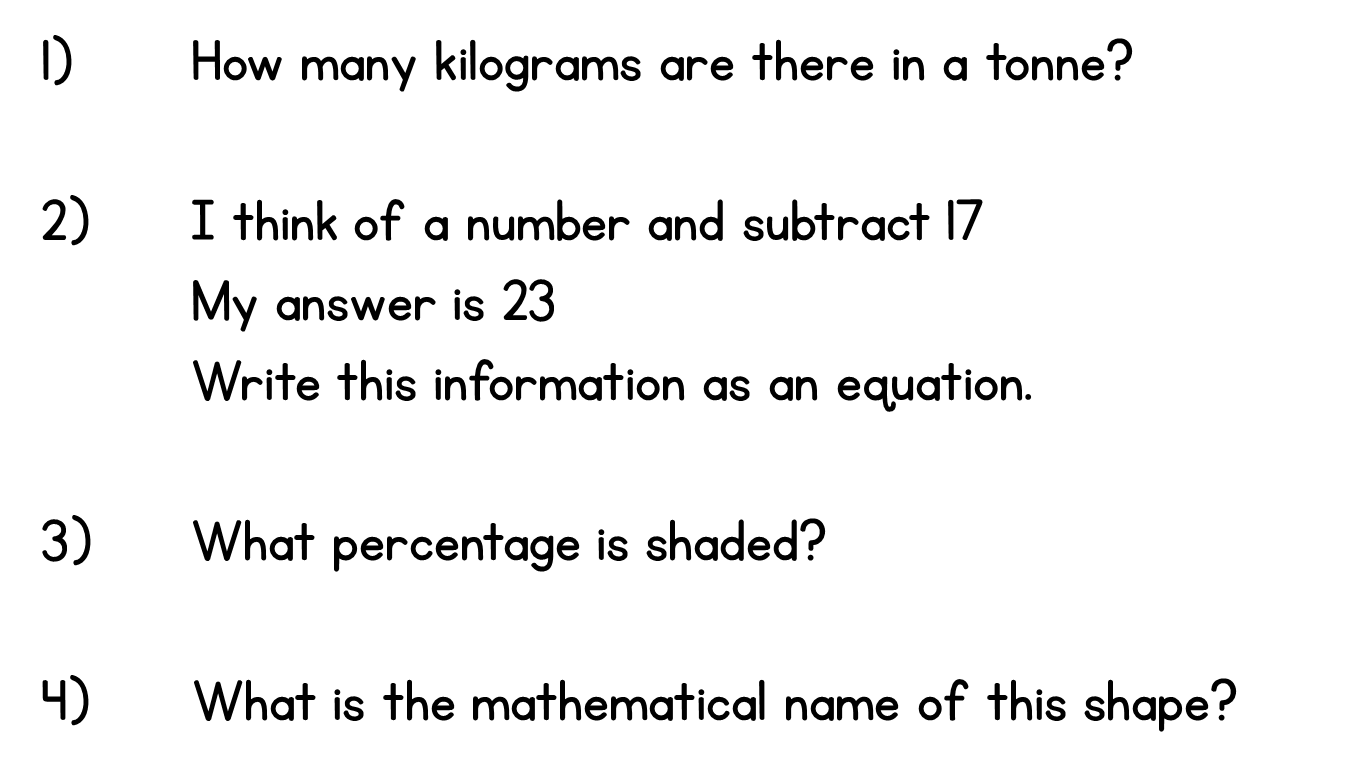 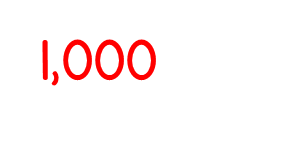 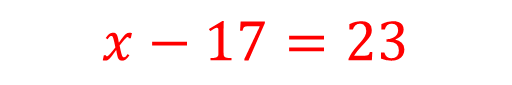 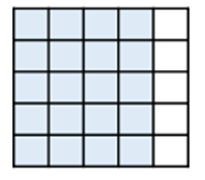 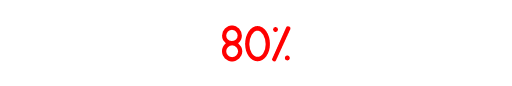 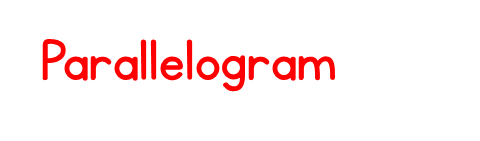 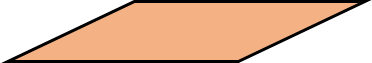 Year 6 | Week 7 | Day 4
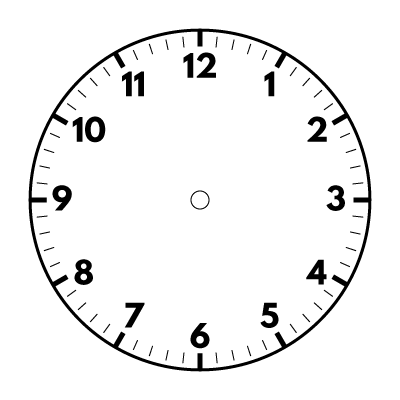 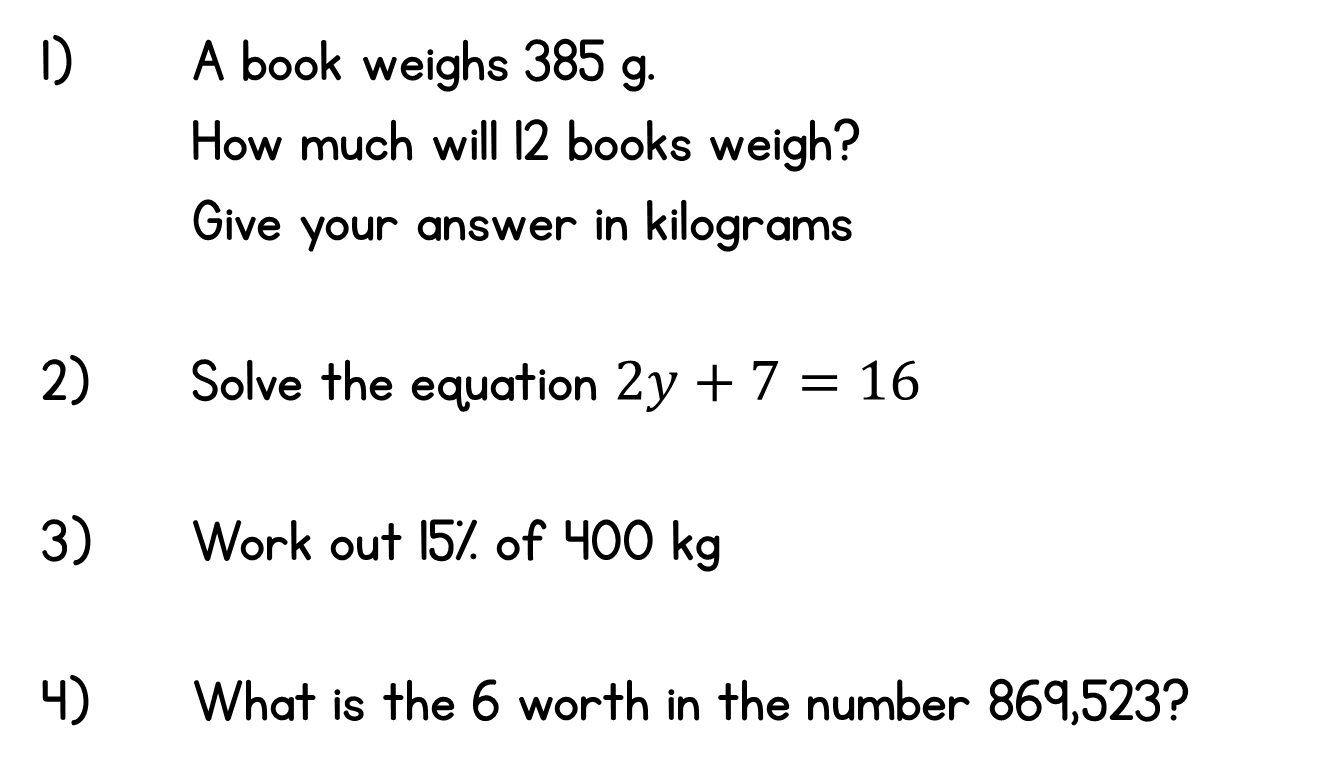 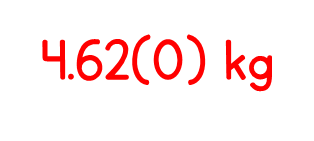 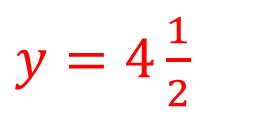 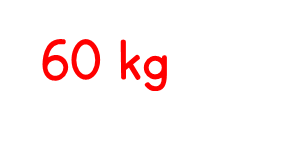 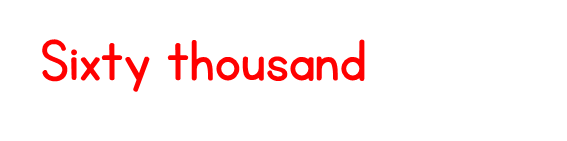 Year 6 | Week 7 | Day 5
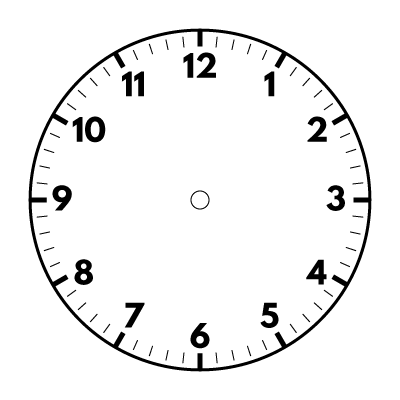 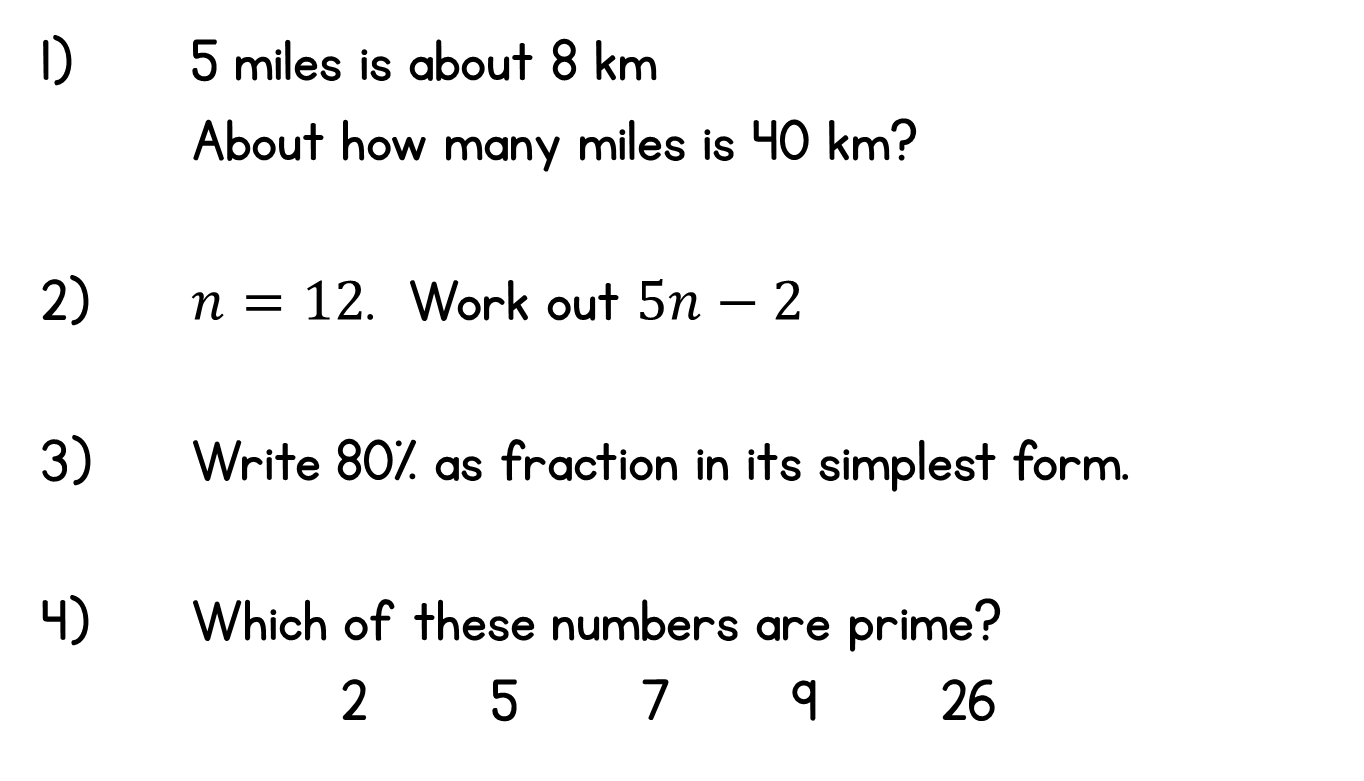 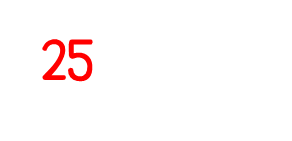 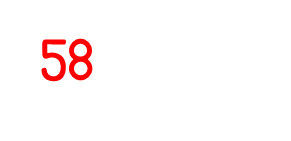 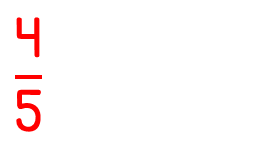 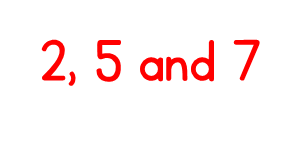